Figure 3. Event-related EEG at the FCz electrode to response and feedback. Positive amplitude is displayed up on the ...
Cereb Cortex, Volume 22, Issue 11, November 2012, Pages 2575–2586, https://doi.org/10.1093/cercor/bhr332
The content of this slide may be subject to copyright: please see the slide notes for details.
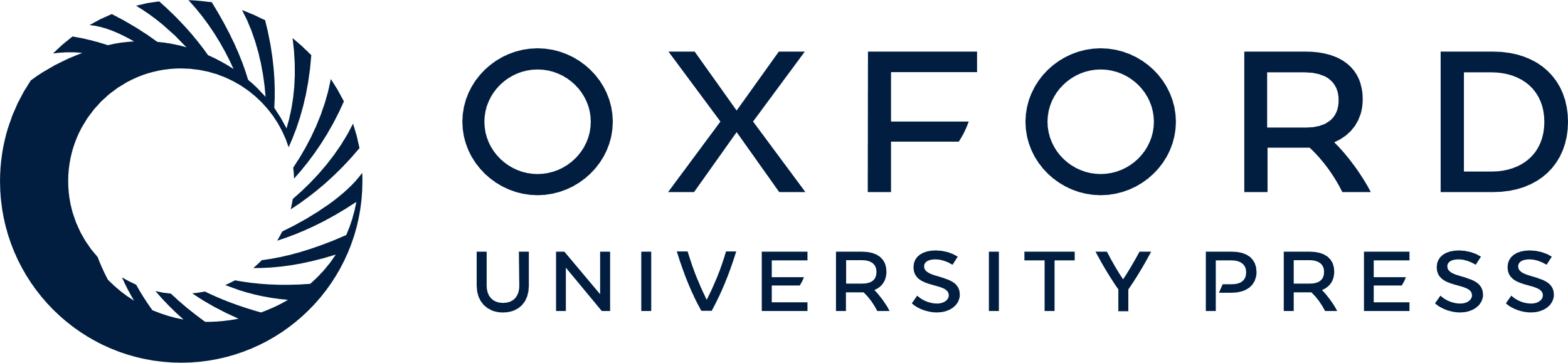 [Speaker Notes: Figure 3. Event-related EEG at the FCz electrode to response and feedback. Positive amplitude is displayed up on the y-axis. The ERP is superimposed over the power plots in black. TF-ROIs are shown in the black boxes. Topomaps are taken from the TF-ROIs shown here (±10 μV2 for feedback, ±2 μV2 for response).


Unless provided in the caption above, the following copyright applies to the content of this slide: © The Author 2011. Published by Oxford University Press. All rights reserved. For permissions, please e-mail: journals.permissions@oup.com]